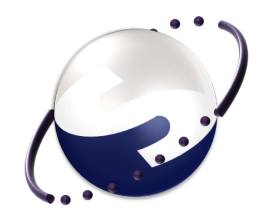 上海东锦商务咨询有限公司
企业信息公示暂行条例解读及企业应对措施
[Speaker Notes: This presentation demonstrates the new capabilities of PowerPoint and it is best viewed in Slide Show. These slides are designed to give you great ideas for the presentations you’ll create in PowerPoint 2010!

For more sample templates, click the File tab, and then on the New tab, click Sample Templates.]
内容提要
1
3
2
法规介绍
总结及应对措施建议
重点条款解读及分析
Agenda
1
法规介绍
Regulation Introduction
法规介绍
《企业信息公示暂行条例》（以下简称《条例》）。共二十五条，自2014年10月1日起施行。

在2014年8月27日，国家工商总局又公布了《企业公示信息抽查暂行办法》《企业经营异常名录管理暂行办法》《工商行政管理行政处罚信息公示暂行规定》等5部配套的规章。

《上海市工商行政管理局行政处罚信息公示实施办法》将于2014年11月1日起施行。
2
重点条款解读及分析
Important Clauses
重点解读 1
【政府法定公开】

第六条 工商行政管理部门应当通过企业信用信息公示系统，公示其在履行职责过程中产生的下列企业信息：
  （一）注册登记、备案信息；
  （二）动产抵押登记信息；
  （三）股权出质登记信息；
  （四）行政处罚信息；
  （五）其他依法应当公示的信息。
前款规定的企业信息应当自产生之日起20个工作日内予以公示。
【东锦解读】

 公示系统：
 上海市企业信用信息公示系统（http://gsxt.sh.gov.cn）

 需要关注的法定公示信息要点：

 √ 动产抵押信息
 √ 股权出质信息
 √ 行政处罚信息
重点解读 2
【相关部门信息公开】

第七条 工商行政管理部门以外的其他政府部门（以下简称其他政府部门）应当公示其在履行职责过程中产生的下列企业信息：
（一）行政许可准予、变更、延续信息；
（二）行政处罚信息；
（三）其他依法应当公示的信息。
其他政府部门可以通过企业信用信息公示系统，也可以通过其他系统公示前款规定的企业信息。工商行政管理部门和其他政府部门应当按照国家社会信用信息平台建设的总体要求，实现企业信息的互联共享。
【东锦解读】

其他政府对企业的处罚信息也要公示。可能涉及：
税务局
环保、
消防、
质检、
海关等

今后政府不同部门的信息共享是大势所趋。
重点解读 3
【东锦解读】

一、时限要求，提前准备
二、怎样公示
三、与年检的区别
【企业年度法定公开】

第八条 企业应当于每年1月1日至6月30日，通过企业信用信息公示系统向工商行政管理部门报送上一年度年度报告，并向社会公示。
当年设立登记的企业，自下一年起报送并公示年度报告。
重点解读 4
【企业年度报告公示的内容】

第九条    企业年度报告内容包括：
  （一）企业通信地址、邮政编码、联系电话、电子邮箱等信息；
  （二）企业开业、歇业、清算等存续状态信息；
  （三）企业投资设立企业、购买股权信息；
  （四）企业为有限责任公司或者股份有限公司的，其股东或者发起人认缴和实缴的出资额、出资时间、出资方式等信息；
  （五）有限责任公司股东股权转让等股权变更信息；
  （六）企业网站以及从事网络经营的网店的名称、网址等信息；
【东锦解读】

 注册地址可能与实际办公地址不一致

2. 注意：如果企业已经进入清算，需登记。

3. 企业比较容易忽略的是企业网站信息：
1）网站需要进行ICP备案。
2）可能涉及虚假宣传的信息，例如：企业发展历史的介绍，获奖信息，认证信息，客户案例等；
3）网站一般不得进行广告业务
4）确保网站上企业联系方法的及时有效。
5）公示的网站名称应与名片，公司宣传资料一致。
重点解读 4
【企业年度报告公示的内容】

（七）企业从业人数、资产总额、负债总额、对外提供保证担保、所有者权益合计、营业总收入、主营业务收入、利润总额、净利润、纳税总额信息。
     前款第一项至第六项规定的信息应当向社会公示，第七项规定的信息由企业选择是否向社会公示。
      经企业同意，公民、法人或者其他组织可以查询企业选择不公示的信息。
【东锦解读】

4. 前六项是必须要递交和公示
对于第七项的内容，企业也必须如实向政府递交数据
企业有权可以不向社会公示
不得拒绝工商部门和其他政府部门的查询和核对
政府部门会重点对此类信息进行核对

5. 法定的年检审计报告取消，但企业内部审计工作不可缺少。

6.如企业不具备内部审计能力，可以委托会计师事务所出具审计报告。
重点解读 5
【企业即时公示】 
第十条 企业应当自下列信息形成之日起20个工作日内通过企业信用信息公示系统向社会公示：
 （一）有限责任公司股东或者股份有限公司发起人认缴和实缴的出资额、出资时间、出资方式等信息；
 （二）有限责任公司股东股权转让等股权变更信息；
 （三）行政许可取得、变更、延续信息；
 （四）知识产权出质登记信息；
 （五）受到行政处罚的信息；
 （六）其他依法应当公示的信息。
工商行政管理部门发现企业未依照前款规定履行公示义务的，应当责令其限期履行。
【东锦解读】
信息形成之日起20日内公示。

行政许可的信息需要主动公示。

企业容易忽略的知识产权出质登记信息。

东锦需要特别提醒：企业受到的行政处罚要主动公示。
重点解读 6
【社会监督】

第十三条 公民、法人或者其他组织发现企业公示的信息虚假的，可以向工商行政管理部门举报，接到举报的工商行政管理部门应当自接到举报材料之日起20个工作日内进行核查，予以处理，并将处理情况书面告知举报人。
公民、法人或者其他组织对依照本条例规定公示的企业信息有疑问的，可以向政府部门申请查询，收到查询申请的政府部门应当自收到申请之日起20个工作日内书面答复申请人。
【东锦解读】

公众的监督、举报、向政府查询核实。

工商部门处理方式

根据我方经验，竞争对手企业、与企业有纠纷的供应商、代理商、客户、员工往往是举报的主要来源。
重点解读 7
【抽查检查】

第十四条     国务院工商行政管理部门和省、自治区、直辖市人民政府工商行政管理部门应当按照公平规范的要求，根据企业注册号等随机摇号，确定抽查的企业，组织对企业公示信息的情况进行检查。
工商行政管理部门抽查企业公示的信息，可以采取书面检查、实地核查、网络监测等方式。工商行政管理部门抽查企业公示的信息，可以委托会计师事务所、税务师事务所、律师事务所等专业机构开展相关工作，并依法利用其他政府部门作出的检查、核查结果或者专业机构作出的专业结论。
抽查结果由工商行政管理部门通过企业信用信息公示系统向社会公布。
【东锦解读】


应对工商部门上门抽查


委托“三所”配合抽查、检查。
重点解读 8
【东锦解读】

违法责任：
企业未按要求公示信息的、隐瞒及弄虚作假的要列入“异常名单” 。

满三年未履行公示义务的，列入“严重违法企业”名单并公示。

“移出”黑名单的条件。
【违法责任】

第十七条 有下列情形之一的，由县级以上工商行政管理部门列入经营异常名录，通过企业信用信息公示系统向社会公示，提醒其履行公示义务;情节严重的，由有关主管部门依照有关法律、行政法规规定给予行政处罚；造成他人损失的，依法承担赔偿责任；构成犯罪的，依法追究刑事责任：
（一）企业未按照本条例规定的期限公示年度报告或者未按照工商行政管理部门责令的期限公示有关企业信息的；
（二）企业公示信息隐瞒真实情况、弄虚作假的。
被列入经营异常名录的企业依照本条例规定履行公示义务的，由县级以上工商行政管理部门移出经营异常名录；满3年未依照本条例规定履行公示义务的，由国务院工商行政管理部门或者省、自治区、直辖市人民政府工商行政管理部门列入严重违法企业名单，并通过企业信用信息公示系统向社会公示。被列入严重违法企业名单的企业的法定代表人、负责人，3年内不得担任其他企业的法定代表人、负责人。
企业自被列入严重违法企业名单之日起满5年未再发生第一款规定情形的，由国务院工商行政管理部门或者省、自治区、直辖市人民政府工商行政管理部门移出严重违法企业名单。
重点解读 9
【实施时间】 

第二十五条   本条例自2014年10月1日起施行。
2014年9月2日，工商总局发布“关于贯彻落实《企业信息公示暂行条例》有关问题的通知”：
规范企业信息公示内容。各级工商行政管理部门、市场监督管理部门（以下简称各级工商部门）应当根据《条例》规定和总局相关要求公示企业信息。除企业登记、备案信息外，《条例》实施前形成的其他企业信息不纳入公示范围。《条例》实施前已被吊销营业执照的企业，公示其名称、注册号、吊销日期，并标注“已吊销”。
　　各级工商部门已经通过企业信用信息公示系统公示的2014年2月28日前已设立公司的实收资本及股东（发起人）认缴和实缴的出资额、出资方式、出资期限等公司股东（发起人）出资信息发生变动的，从之前由工商部门向社会公示转由公司向社会公示。
【东锦解读】

1.  除企业登记、备案信息外，《条例》实施前形成的其他企业信息不纳入公示范围。需调档查询。
 
2. 2014年2月28日前已设立公司，出资信息发生变动的，由公司向社会公示。
因此，分成两种情况进行处理：
1）出资信息在2014年3月1日至9月30日期间发生变动的，公司应当于2014年12月31日之前公示；
2） 2014年10月1日以后发生变动的，企业应当自信息形成之日起20个工作日内公示。
重点解读 9
【实施时间】 
第二十五条      本条例自2014年10月1日起施行。
　　公司的实收资本及股东（发起人）认缴和实缴的出资额、出资方式、出资期限等公司股东（发起人）出资信息在2014年3月1日至9月30日期间发生变动的，公司应当于2014年12月31日之前通过企业信用信息公示系统向社会公示；2014年10月1日以后发生变动的，公司应当按照《条例》第十条的规定向社会公示。
　　除上述规定外，《条例》第十条规定的企业信息公示情形，如企业信息形成于《条例》实施前的，不强制要求企业公示。
　　二、做好企业年度报告公示工作。因《条例》实施时间的原因，企业应当于2014年10月1日至2015年6月30日，向工商部门报送2013年度报告并公示，各级工商部门应当做好相关宣传工作，按照规定的时间开展企业年度报告公示工作。2014年度报告按照《条例》的规定办理。企业应当报送2013年度报告并公示后，再报送2014年度报告并公示。截至2014年2月28日，企业未按照原有规定办理年检手续，但工商部门未作出吊销营业执照决定的，应当依法报送年度报告并公示。
【东锦解读】
 
3. 对于企业年报分成以下两种情况处理：
1）2013年度报告
2）2014年度报告。

主要注意以下两点：
1）企业应当报送2013年度报告并公示后，再报送2014年度报告并公示。
2）对于已经申请注销但尚未进行工商注销的企业，或还未被工商部门正式吊销的企业，仍需按照上述要求报送年报。

通过法人一证通数字证书登录：上海市企业信用信息公示系统（http://gsxt.sh.gov.cn）
3
总结及企业应对措施建议
Summary & Suggestion
总结及企业应对措施建议
√ 总结：

1.     年检改为企业信息公示，颠覆传统监管方式。

2.     政府管理的趋势-“宽进严管”。

3.     企业对政府负责变为企业信息要向社会公示，向公众负责。

4.     检查方法由过去政府检查、批准改为随机的事后抽查。

5.   “一处违法、处处受限”，涉及：政府采购、工程招投标、土地出让、授予荣誉称号、海关通关、银行贷款、工作人员出入境、商业合同签订等。
总结及企业应对措施建议
√  企业应对措施建议：

东锦建议企业需要引起充分的重视，尤其是企业高管。

企业尽快形成书面制度，并落实到具体人员，协调公司内的法律、财务人员、人事、IT、知识产权、市场宣传等部门

企业可以聘请专业的第三方咨询机构负责企业信息公示工作，规避企业风险。

4.     聘用第三方专业综合咨询机构，防范企业日常经营风险。
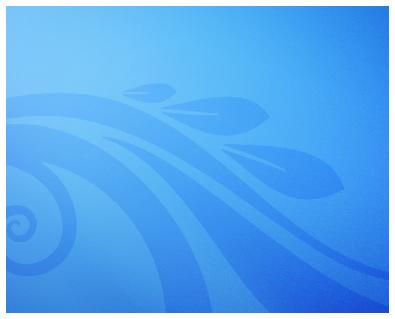 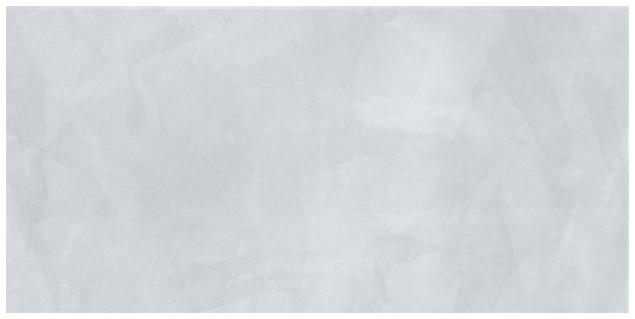 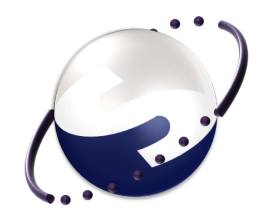 上海东锦商务咨询有限公司
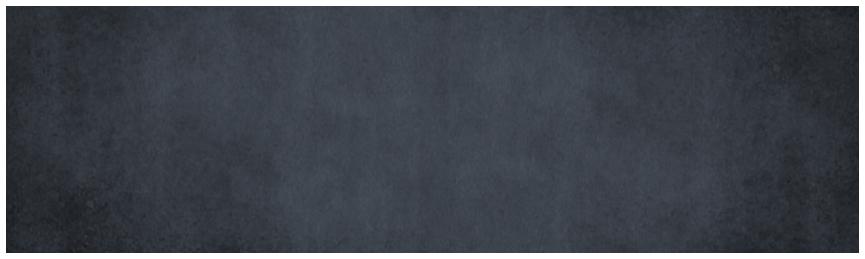 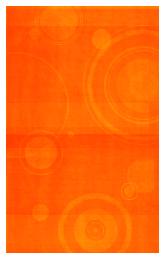 Thanks
What’s Your Message?
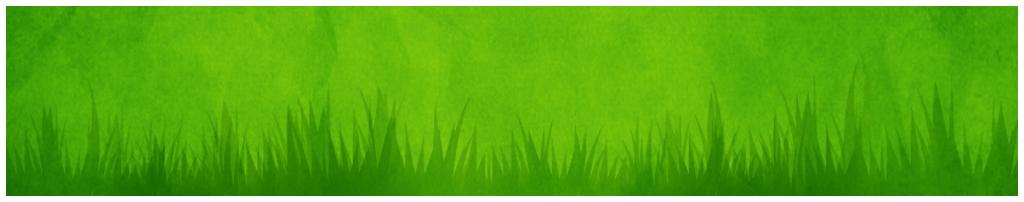